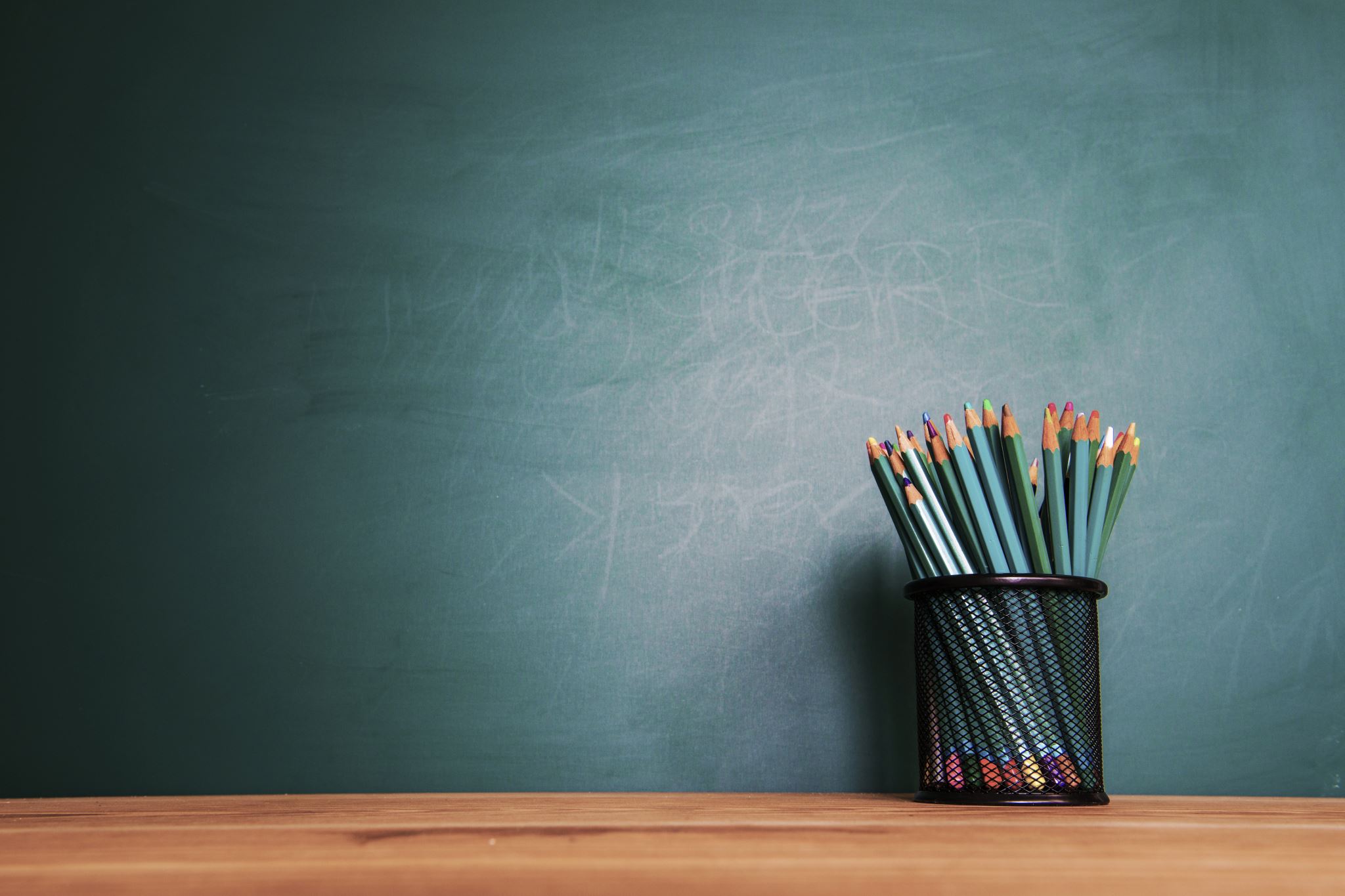 maintenance
2022-2023
Student Assistance is connecting students with a positive interventions to foster connectedness
House rules

There is no wrong question to ask

This meeting is confidential- what is discussed stays here

Everyone’s opinion is respected

Be an active participant- this meeting is to benefit :
your team
your time
your outcomes!!!
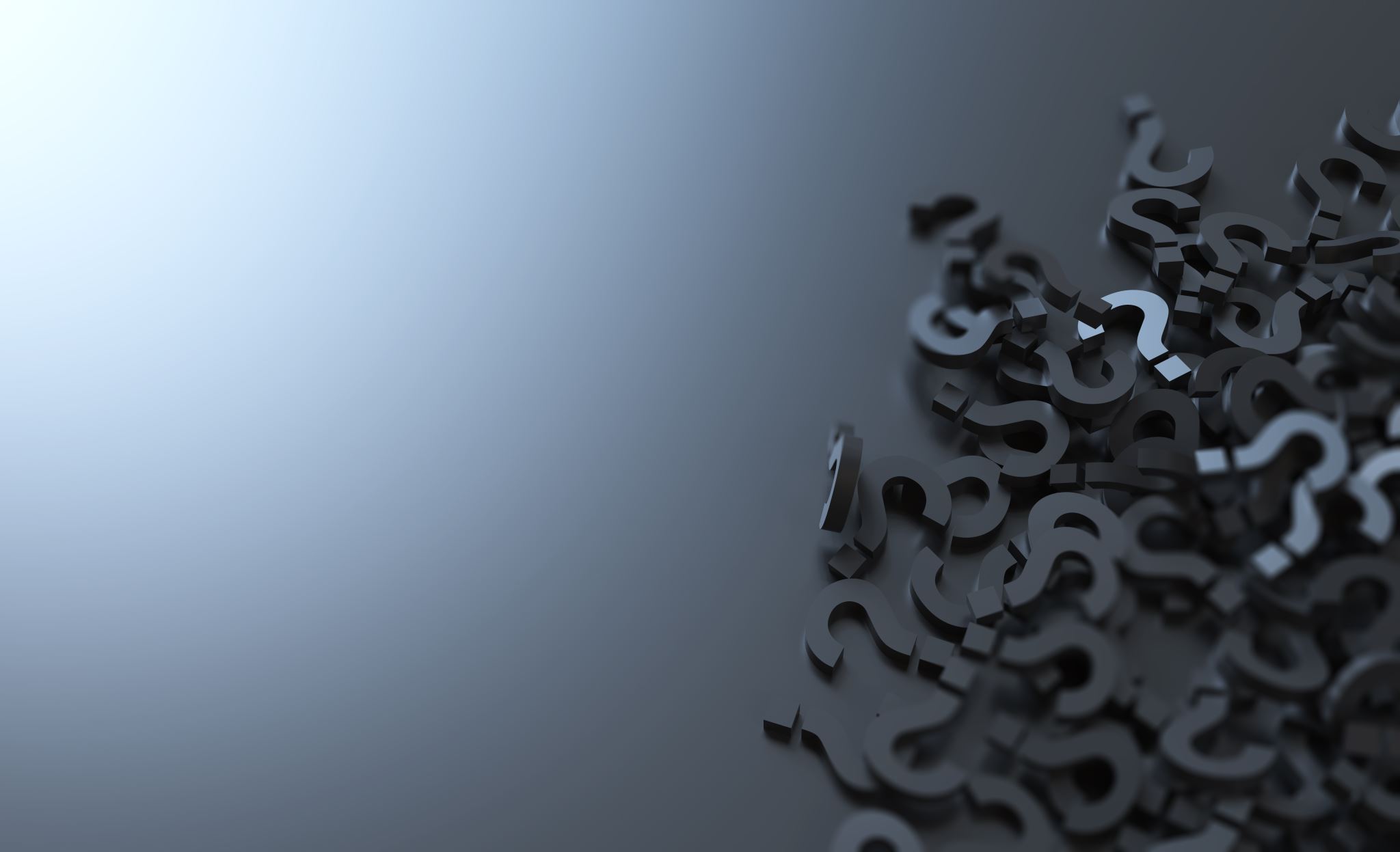 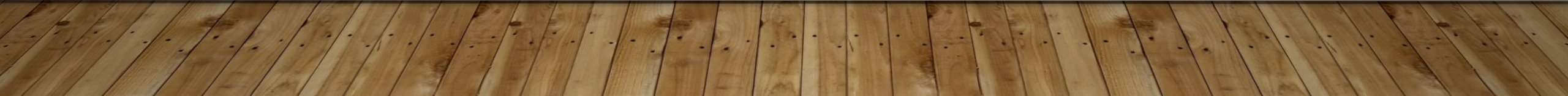 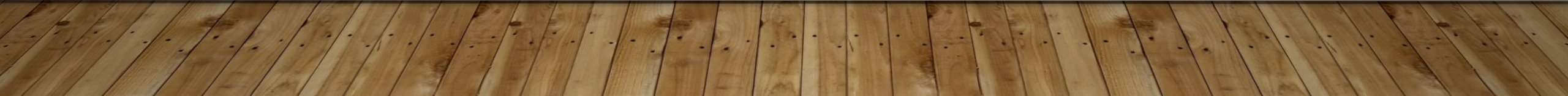 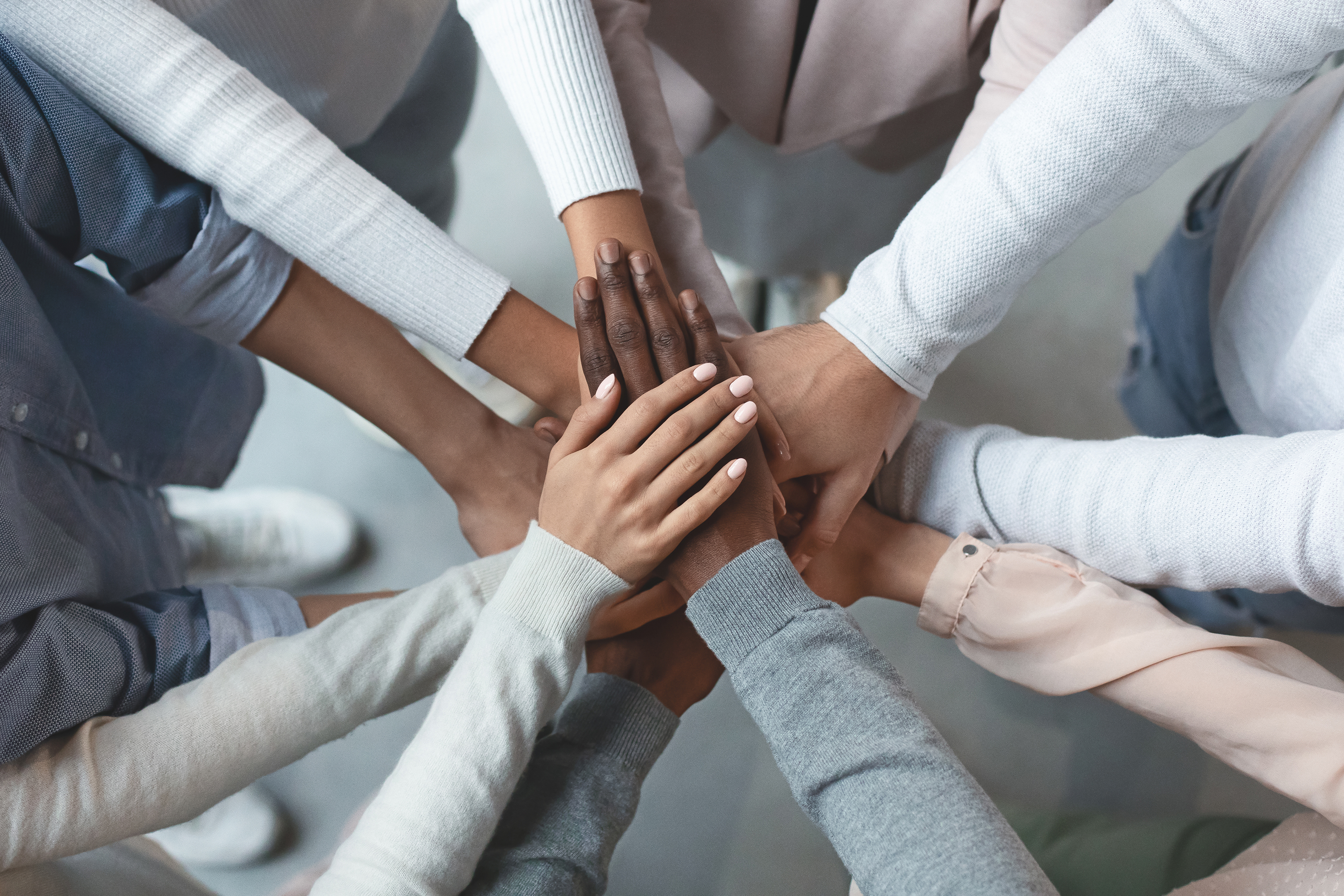 Teaming up
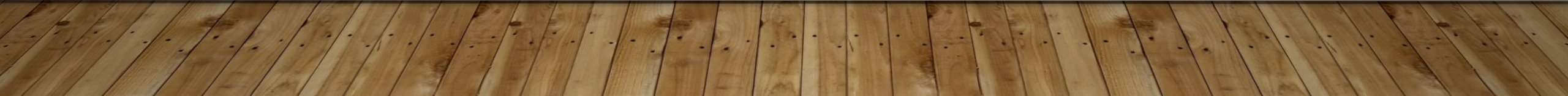 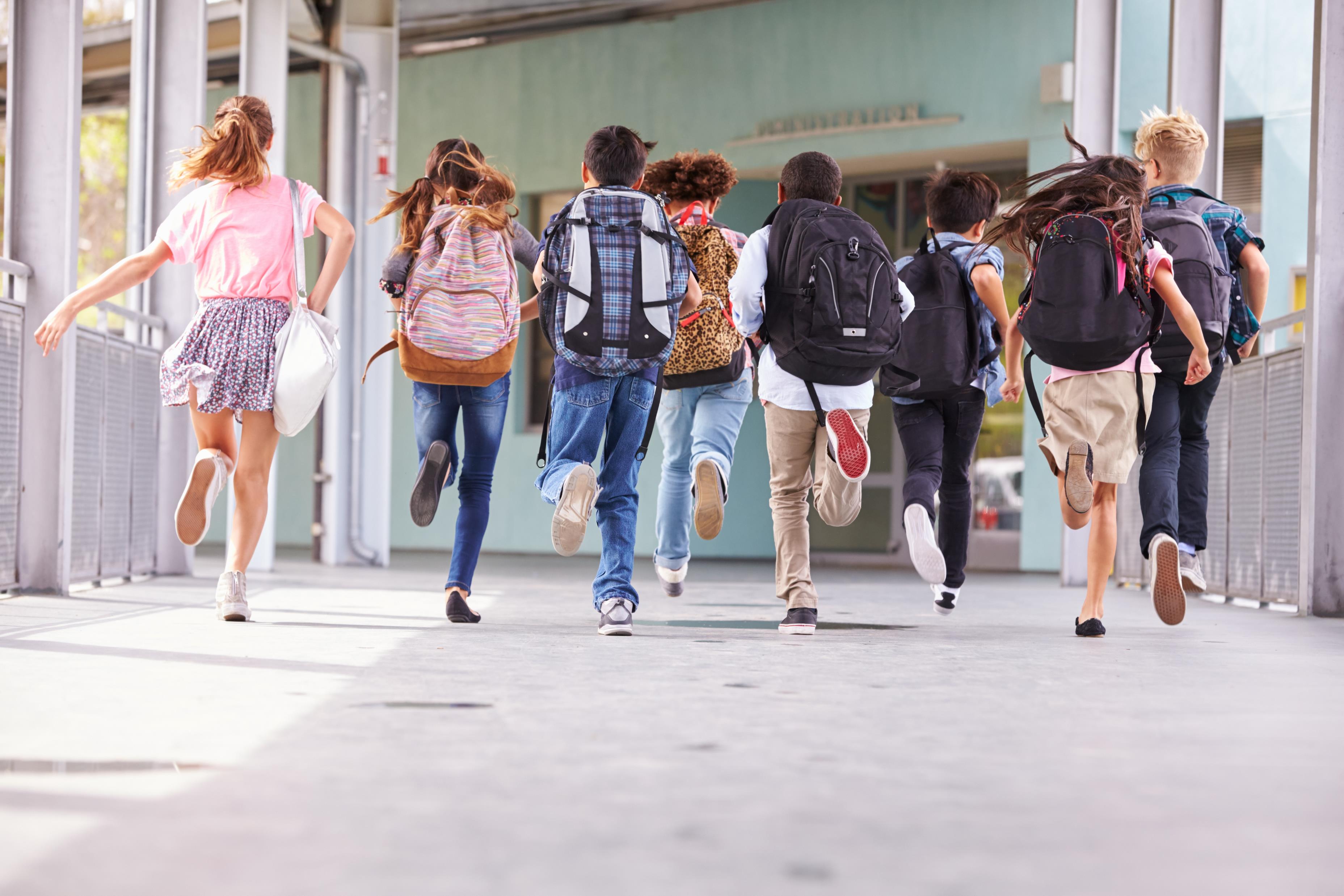 ESAP Team purpose?
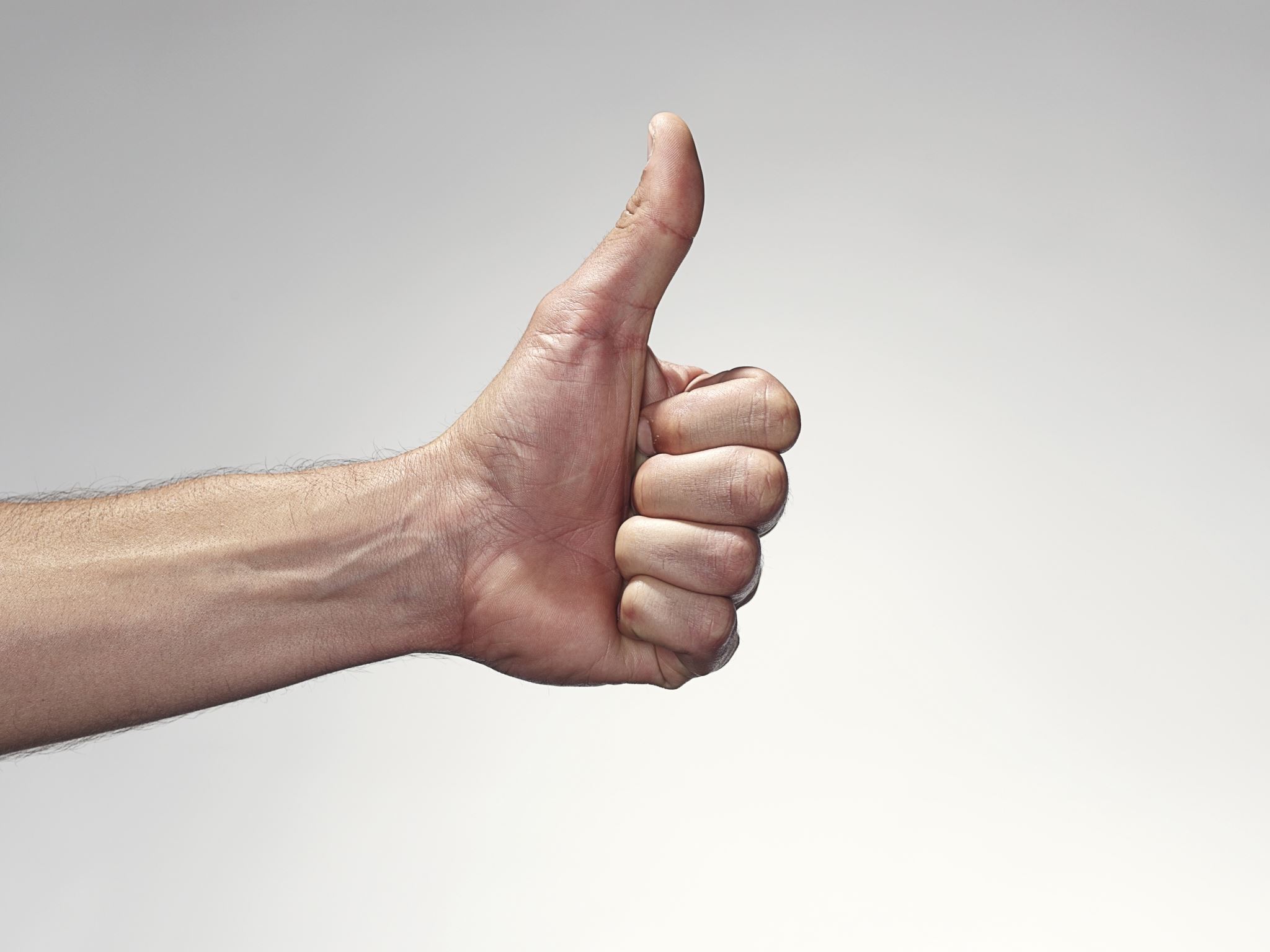 Essential Elements for Student Assistance Programs
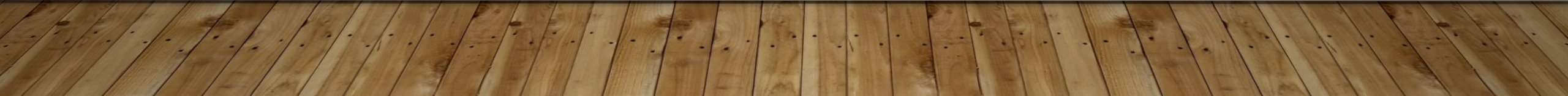 Team Function
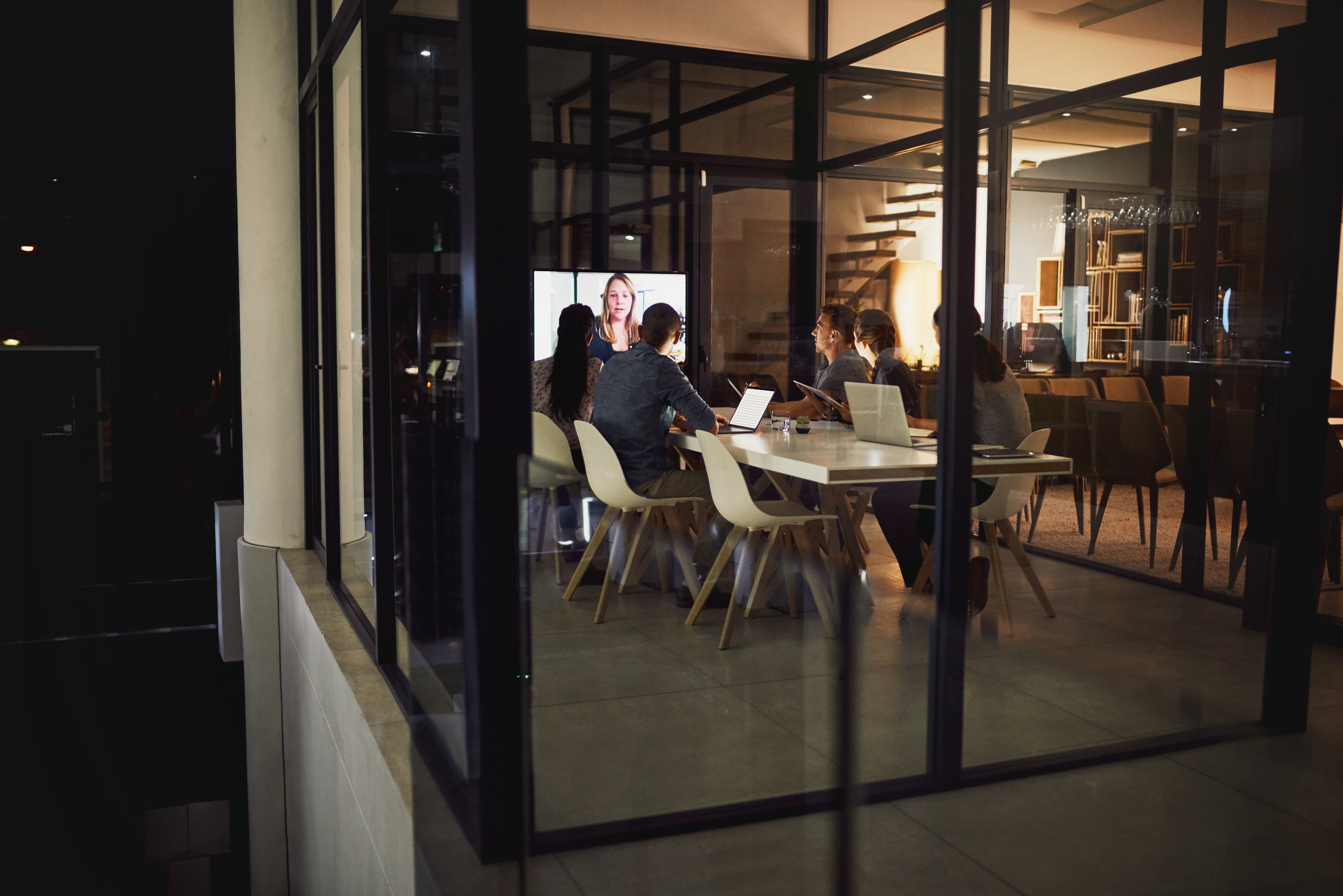 Our members have a good blend of complementary skills and talents
Group members tap into each other's skills when needed
Our group jointly takes ownership of how things get done
Our group has open, constructive discussions about challenges
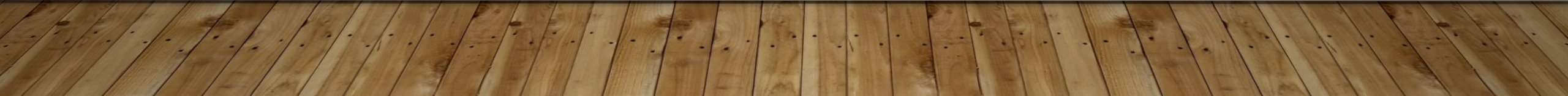 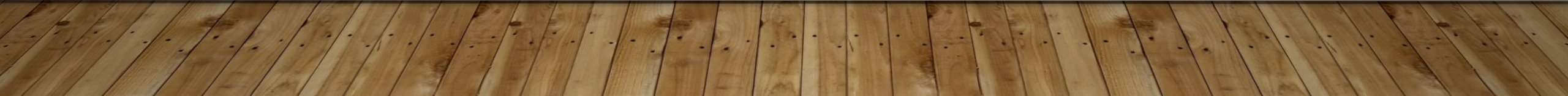 Check in
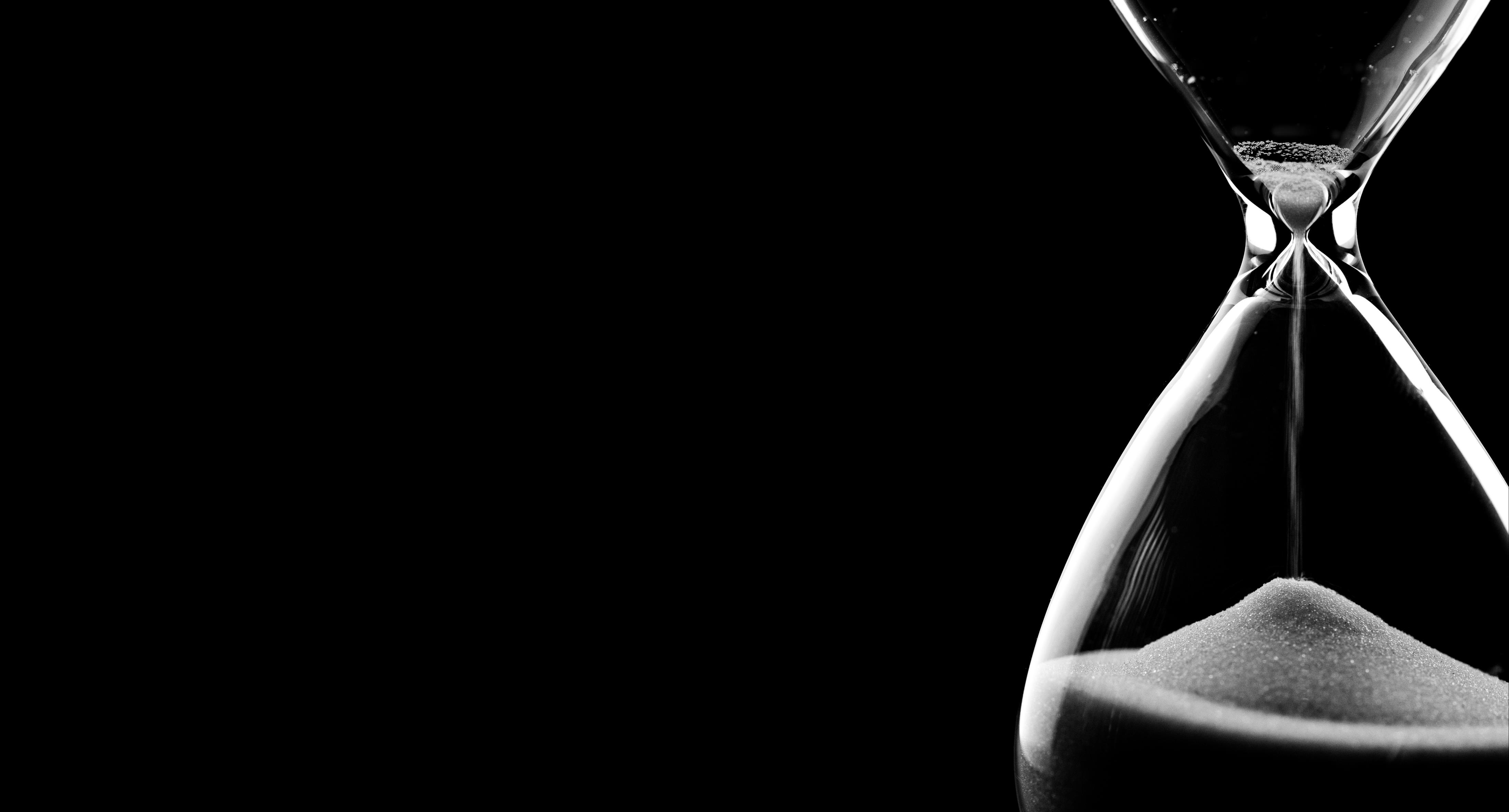 Do you start each meeting with clear objectives and desired outcomes? 
Do you stick to the agenda? 
Are action items clearly documented with responsible parties and follow-up dates?
Paperwork- checklists, parent permission, etc
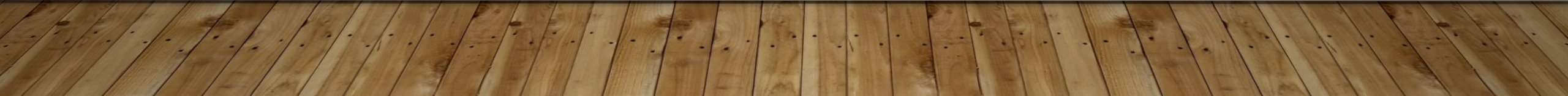 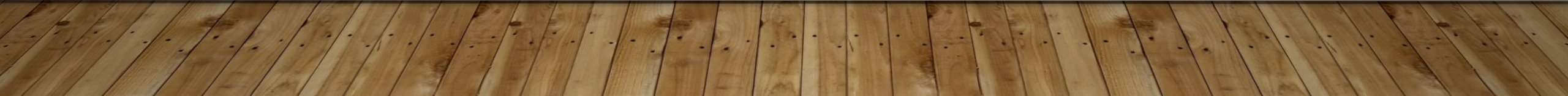 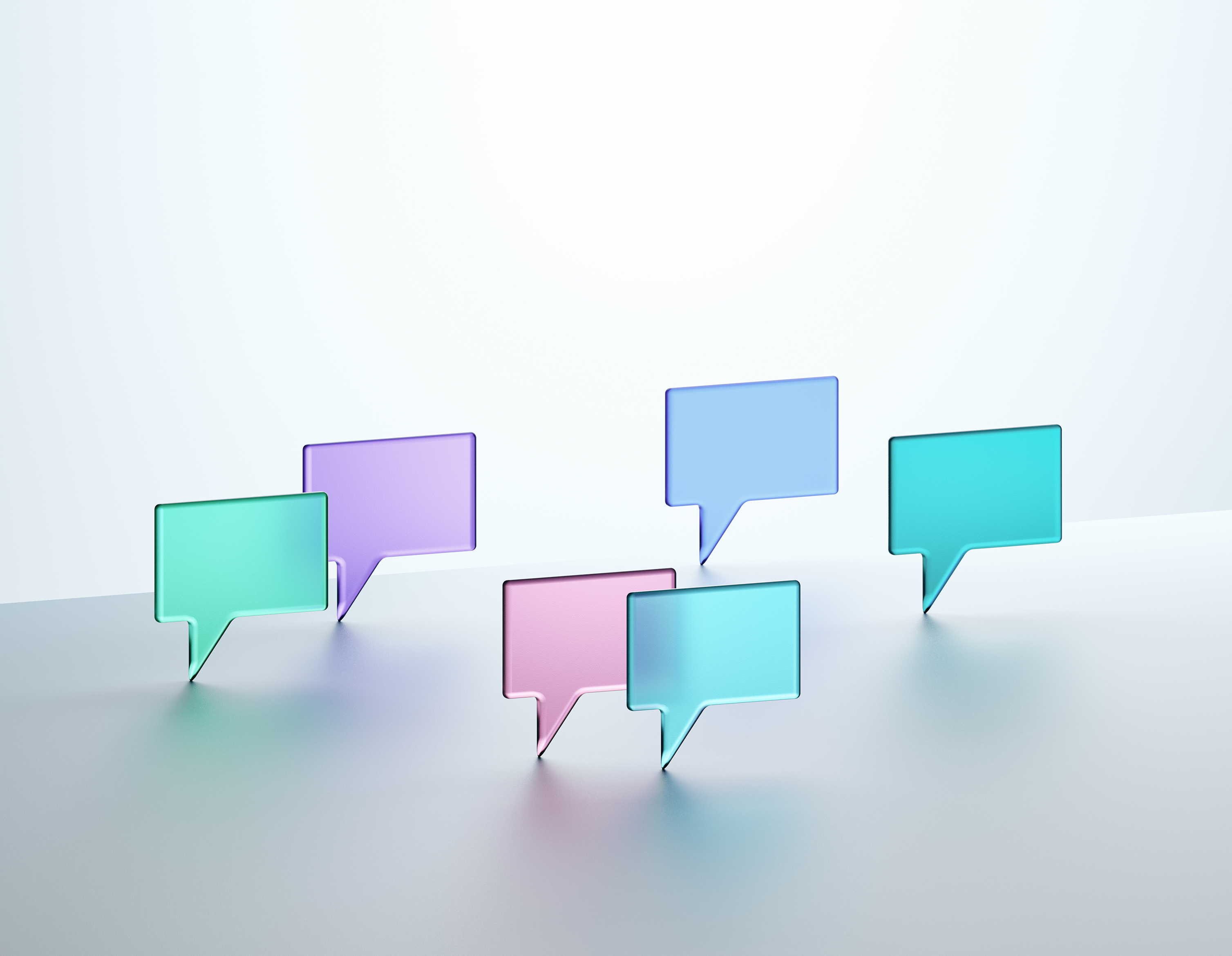 Communication and referrals
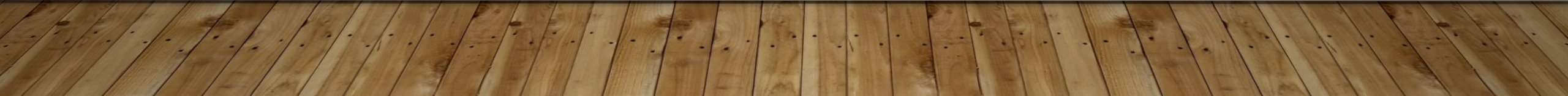 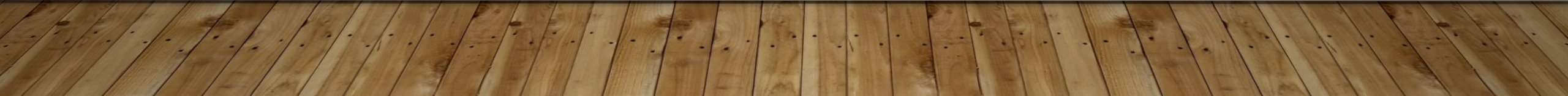 Communication
What is working well about the way your team is currently communicating?
Are there any communication break downs?
What do we need to be talking about more? Less?
Modes of communication, does one work better than the other- email, text, in person, phone?
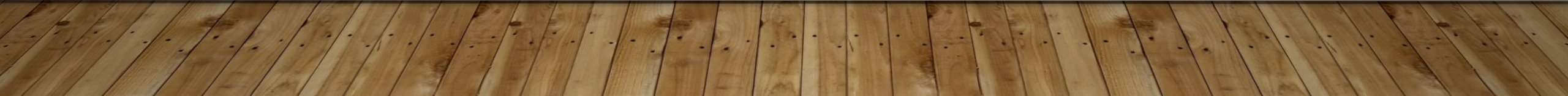 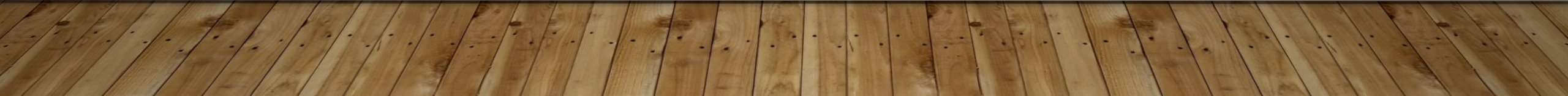 Referrals
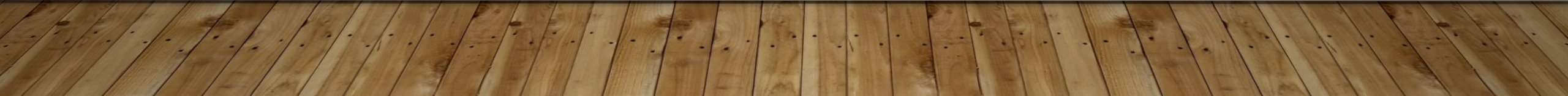 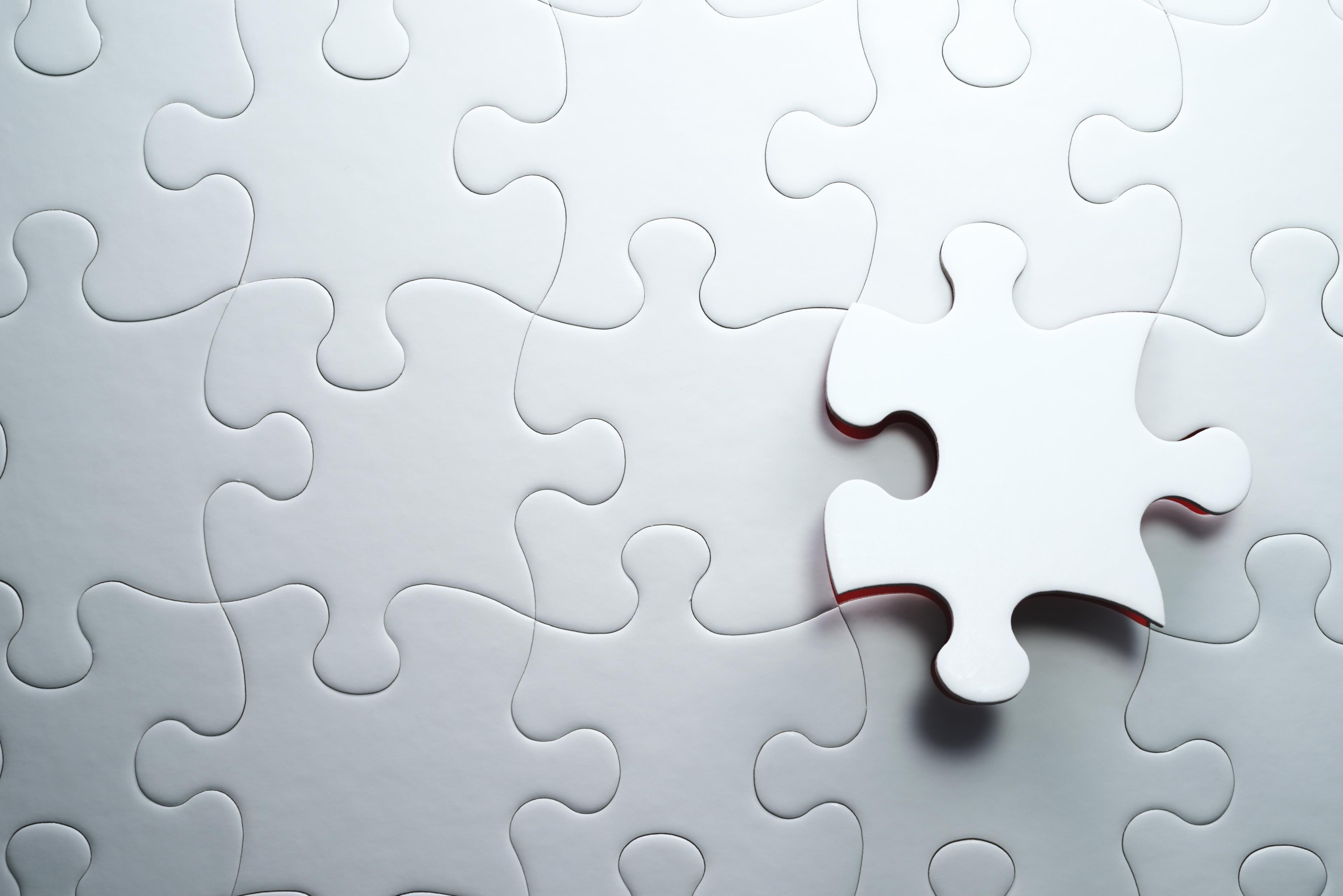 SAP Best Practices by Phase
Phase 2 
Data Collection
Distribute and Collect Behavior checklists
Gather other relevant data
Complete parent/guardian initial conversation and obtain written permission
Review and Summarize Data
Phase 3
Action Planning
Engage student and family in the plan to develop an action plan
Identify appropriate school and community resources
Consult with SAP liaison to determine need for assessment
If assessment is recommended, obtain signed permission
Ensure action plan is data-driven, measurable, and achievable
Phase 4 
Follow-up
Monitor action plan (check-ins with student, family, and referral source
Track progress/data
Adjust plan as needed
Close case when appropriate 
Complete PDE 4092
Phase 1 
Referral
Observe Behavior
Received Referral
Engage the team Discussion
Assign a SAP Team Case Manager
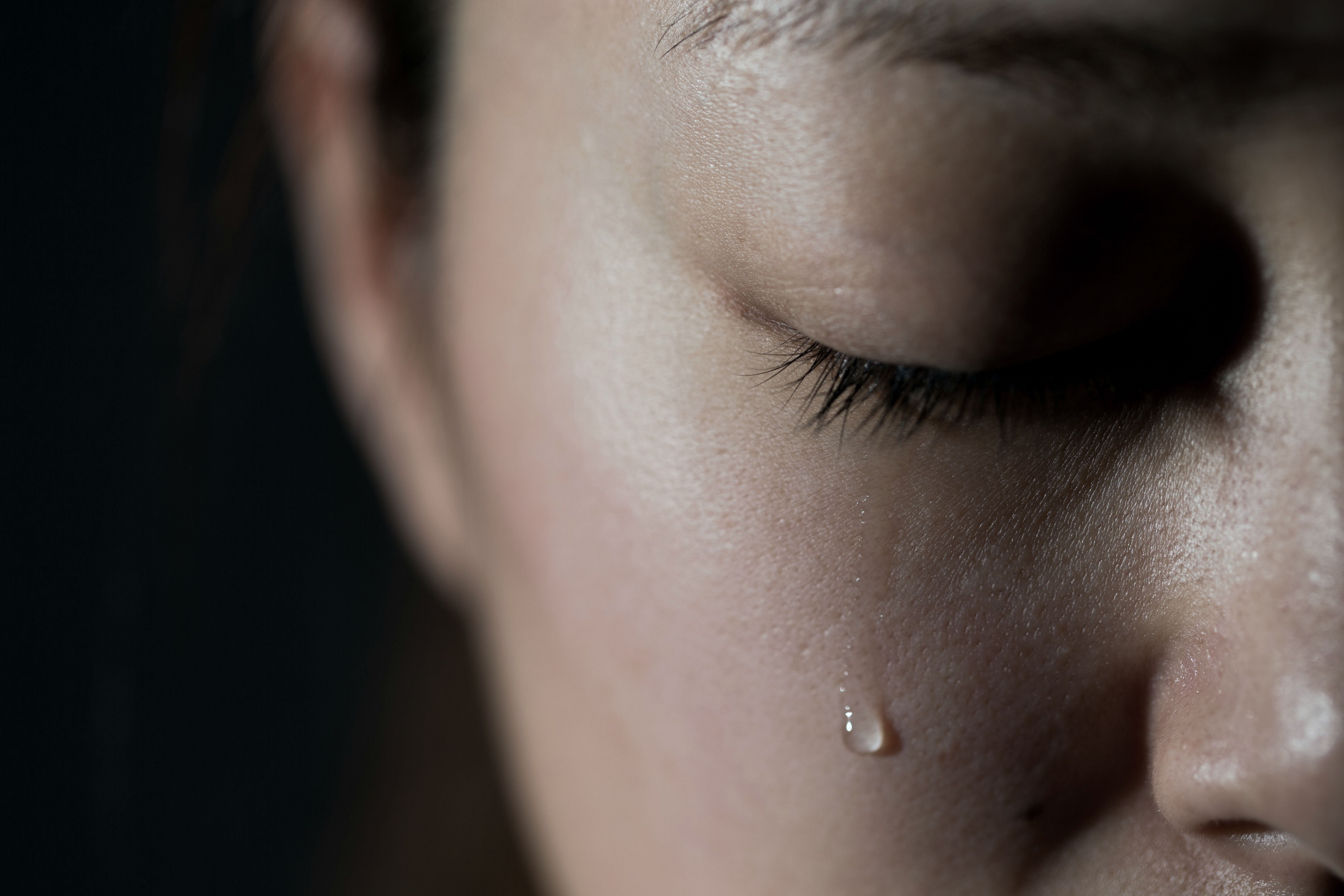 ACES Study and ESAP/SAP indicators
elevated Ace score
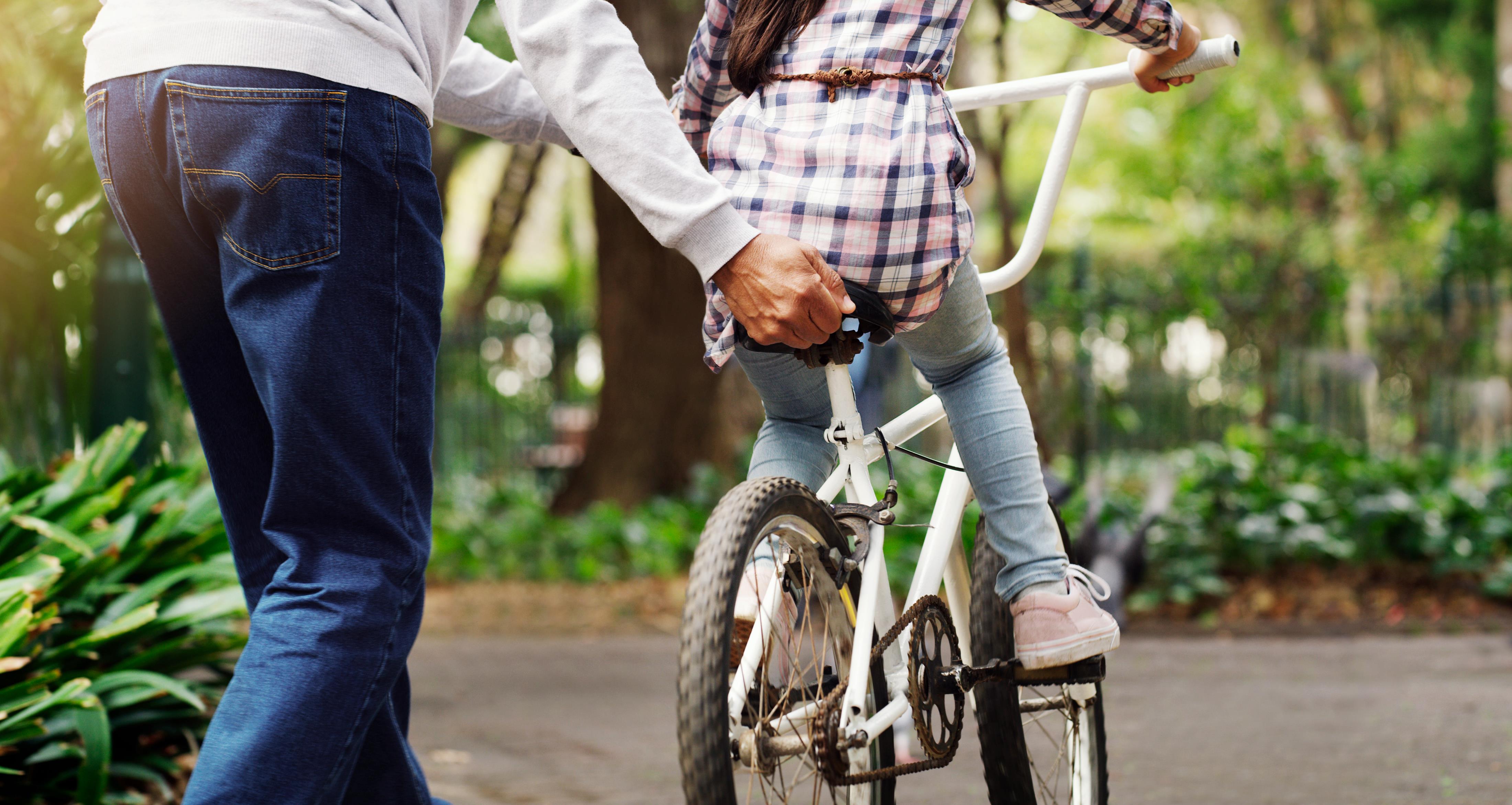 In school supports			Community-based Options
Tutoring				Big Brother
School psychologist			Connect with health care
Support groups			Food pantry/clothing
Social worker 			Community organizations- sports, clubs 
Individualized brief intervention plan		Faith Based Organizations 
RtI, CST, MTSS process 			Community MH agencies- case management
Individual behavior contract		Conflict mediation
School /Peer Mentor			Housing 	
Social skill club			Transportation
Guidance Monitor			Access to Insurance 
Consult- OT, Speech, Behavior Clinician 	Treatment- MH & D&A
Improved self-esteem and self-confidence
Trend toward healthier choices
Prevention and reduction of delinquent behavior
Improved overall attitude
Academic success
Development of important character traits
Less likely to give in to peer pressure
Fewer behavioral problems
Less likely to become bullies
Help with challenging life transitions
Close, healthy, supportive relationships

https://youtu.be/0W3d-PJ4-FM
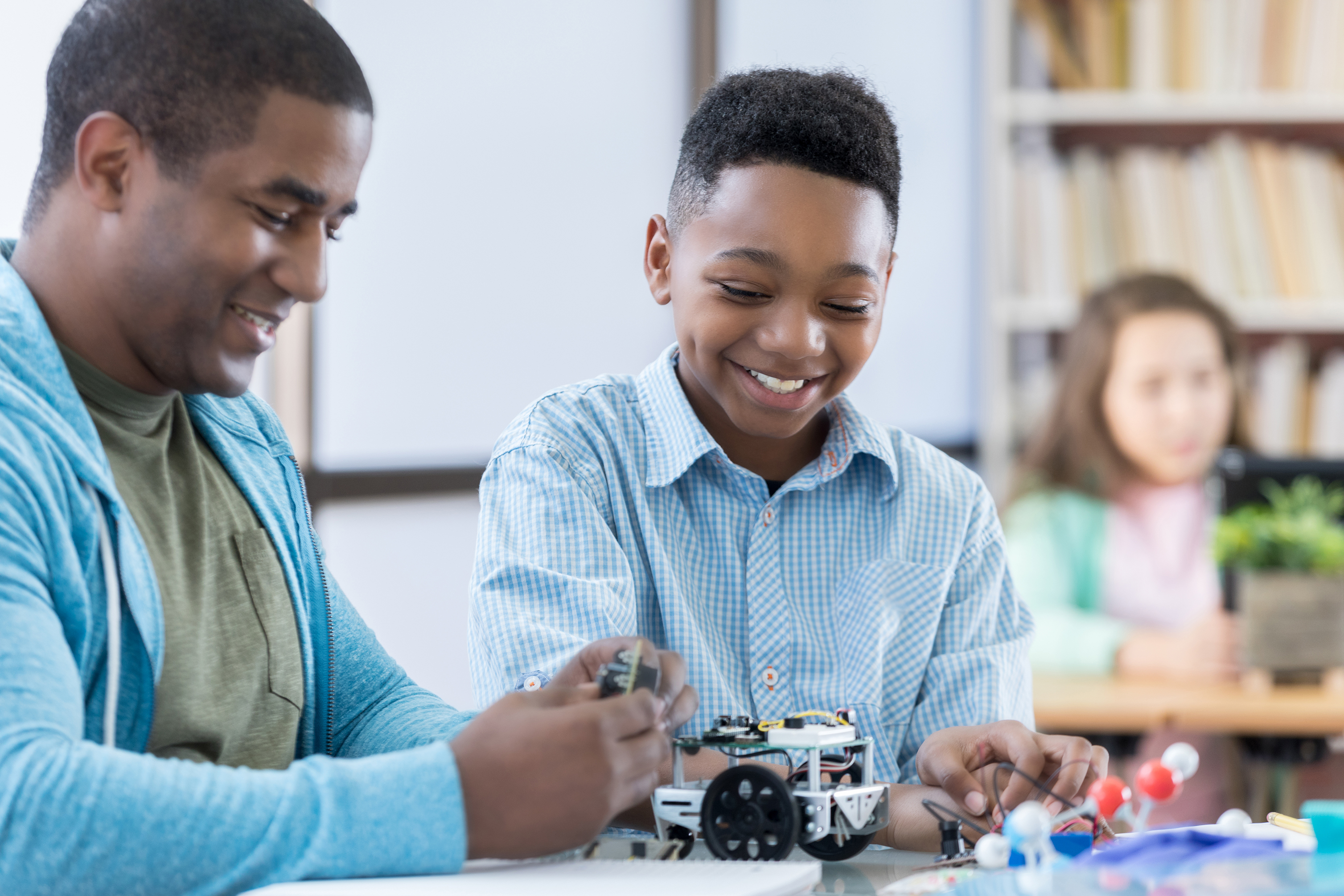 Power of a mentor
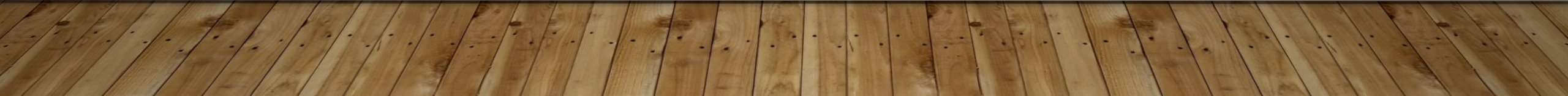 Why are we doing this?
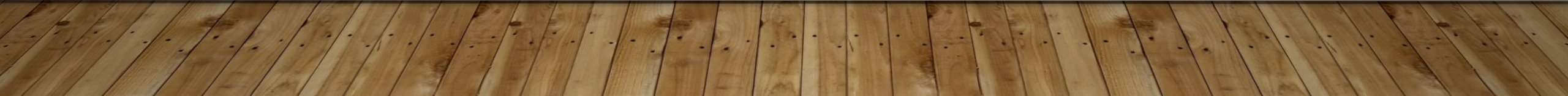 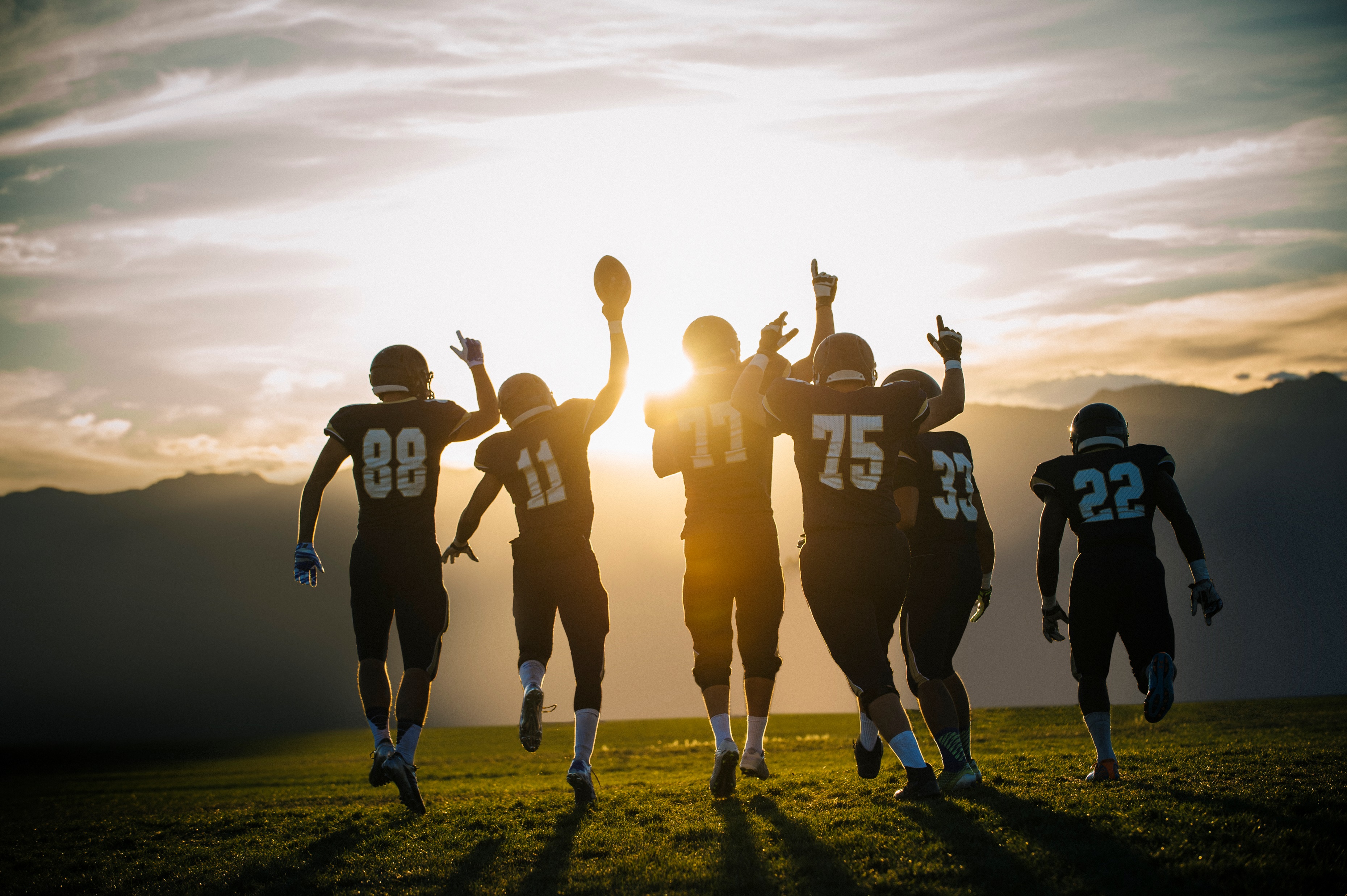 The need to team
Student's personal roadblocks can impede with school performance, this can not be ignored
We can't assume a student comes to school ready to learn
Conducting SAIP meetings and in school interventions just may not be enough
Both life and school stressors can lead to a continuum of inter-related risky behaviors ranging from inattention in class to truancy, bullying, disruptive behavior, demonstrating aggressive and violent behaviors, mental health problems, and substance use
Prevention provides students the opportunity to make positive lifestyle choices which in turn gives them the best chance of reducing the onset of other disorders
Parent involvement- where is that?
https://youtu.be/KZBTYViDPlQ
Families fall into various areas of stages of change. Each family presents with unique challenges and stressors and its important to understand what stage of change each family presents in:
Pre-contemplation- not even thinking about making changes- build trust, rapport, use active listening, summarize needs and affirmation of understanding. This stage requires purposeful checkin’s with the family and is determined on the need of frequency- you may need to check in weekly, bi-weekly, etc
Contemplation- beginning to consider change but not ready to commit- promote individuals belief in their capacity to make change, reflective listening and empathic responses, help guide the family to move towards in this goal 
Preparation- preparation for action to change in near future- continue to be supportive in following through execution of change
Action- actively implement a plan- offer assistance, offer support, and check in with them on follow through
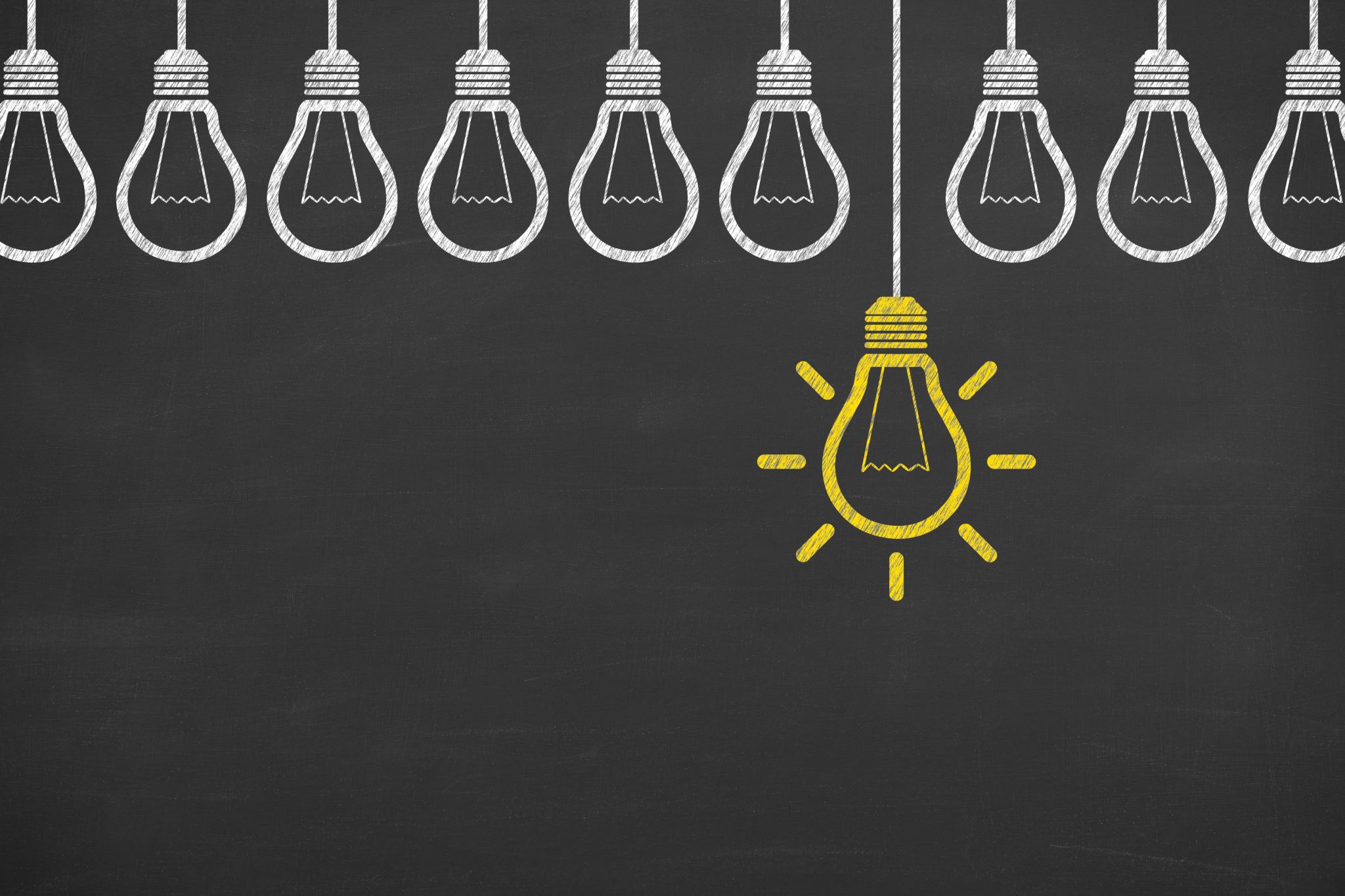 Marketing ideas
School District website- school counselor website
School newsletter articles- ESAP/SAP corner each month for families to see.                  For Faculty- additionally add how many referrals your team receives each week/month and how many students were connected to supports- this will increase transparency 
Parent/teacher organization meetings
Open house- Kindergarten Registration 
SAP signs at doorways of SAP team members
School magnets
Reading an anonymous success story at the beginning of a faculty meeting
In-class presentations to all classes- discuss ESAP/SAP with 4th and 5th graders
See if there is a high school student that would want to share their experience to elementary faculty 
https://www.paparentandfamilyalliance.org/post/what-is-sap-and-how-can-they-help- we need to communicate with parents in various formats- access to this link can help parents visually hear how SAP can help their child
Program Planning,  Implementation and Evaluation
Needs Assessment- non-academic barriers to learning and what is impacting the students, and then identifying the existing resources addressing those needs. Examine emerging trends as well as long-standing problems impacting students and their families
PAYS data, ESAP/CASSP Data, Data on attendance, tardies, suspensions, bulling, homelessness, etc 
Resource Assessment- Identify all relevant resources already existing in the building; services that are identified as needed, identify what may be helpful to target population members (these resources are within the school and community)